Retriever Roadmap
HELPING YOUR STUDENT NAVIGATE AN HONORS UNIVERSITY
Dr. Laila M. Shishineh
Assistant Vice Provost & Assistant Dean
Undergraduate Academic Affairs
Welcome
Session Overview
Navigate the student transition process into and through UMBC
Understand university expectations for new students 
Identify resources available for student success 
Explore the advising process, academic transition opportunities, and key offices that support success in and out of the classroom
BEGIN WITH THE END IN MIND
Academic Success
Engagement
Graduation
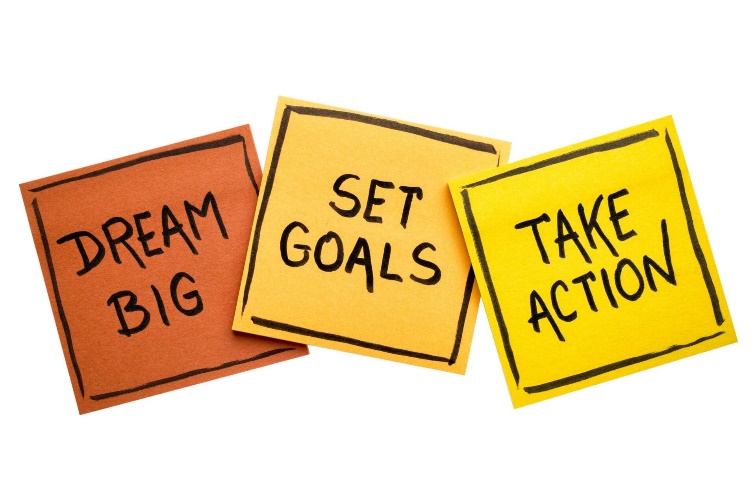 Skills
NEEDED FOR SUCCESS
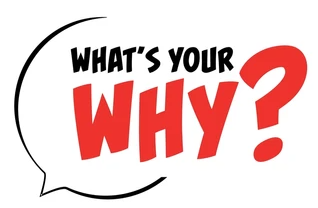 Which of these are strengths?
Which of these are works in progress?
Other skills that come to mind?
AUTONOMY
ORGANIZATION
INITIATIVE
TIME MANAGEMENT
RESILIENCE
MOTIVATION
CAMPUS RESOURCES FOR SUCCESS
Academic Advising
Academic Transition Courses
Academic Support Resources
Campus Engagement
High Impact Experiences
Academic
ADVISING
Required at UMBC every semester

Understanding the Advising Relationship 

Starts at Orientation

Professional Advisors + Faculty Advisors

Office for Academic & Pre-Professional Advising (OAPA)
ACADEMIC TRANSITION COURSES
FYS
UNIV101
UNIV301
First-Year Seminar
Freshmen & Transfers
Intro to the University
For freshmen
Intro to the University
for transfers
3-Credit
Gen Ed Program (GEP) Designation
Small/Interactive Classroom
Faculty Led
2-Credit
Freshmen Transition Course
Small/Interactive Classroom
Instructor/Teaching Assistant Led
2-Credit
Transfer Transition Course
Small/Interactive Class
Instructor/Teaching Assistant Led
ACADEMIC SUPPORT RESOURCES
Academic Success Center - Located in the Library
Tutoring 
Writing Center
Computing Success Center
Appointment or Drop In Options 
SI/PASS
Academic Advocacy
Academic Skills Meetings
Early Academic Alerts
Additional Resources
Student Disability Services (SDS)
Office Hours
Study Groups
Departmental Tutoring


Which resources will your student need the MOST?
Campus
ENGAGEMENT
Welcome, Retrievers
Clubs & Orgs & Leadership Opportunities 
Department Forums & Seminars 
Residential/Commuter Connections 
Retriever Integrated Health
Retriever Activity Center (RAC)
Athletics Events 
Club/Intramural Sports

Try Something New - Commit to 2-3 Opportunities
High Impact
EXPERIENCES
Career Center
Shriver Center
Education Abroad
Undergraduate Research & Prestigious Scholarships 
On Campus Employment 

82% of UMBC Graduates Engage in Applied Learning
What will being involved on campus look like for your student??
The UMBC Community
100+
17:1
Majors & Programs
Student to Faculty Ratio
59
250+
We are all here to help and we want to each one of your students succeed at UMBC! 

Encourage students to show up, check their email, ask questions, be responsible (for successes and struggles), and remind them just how many people (and one great doggo) are here to help them!
Student Organizations
Years Old
Mascot: Chesapeake Bay Retriever
Name: True Grit 
School Colors: Black & Gold
Contact Info:
Dr. Laila M. Shishineh
Assistant Vice Provost & Assistant Dean
Division of Undergraduate Academic Affairs
(410) 455 - 3737
lailams@umbc.edu
aetp.umbc.edu